Bethpage Public Library
Cash Registers, Printing, Screen Mirroring
ooo the excitement!!

Part II


Rob Sporing, Assistant Director
PC / Mobile Printing
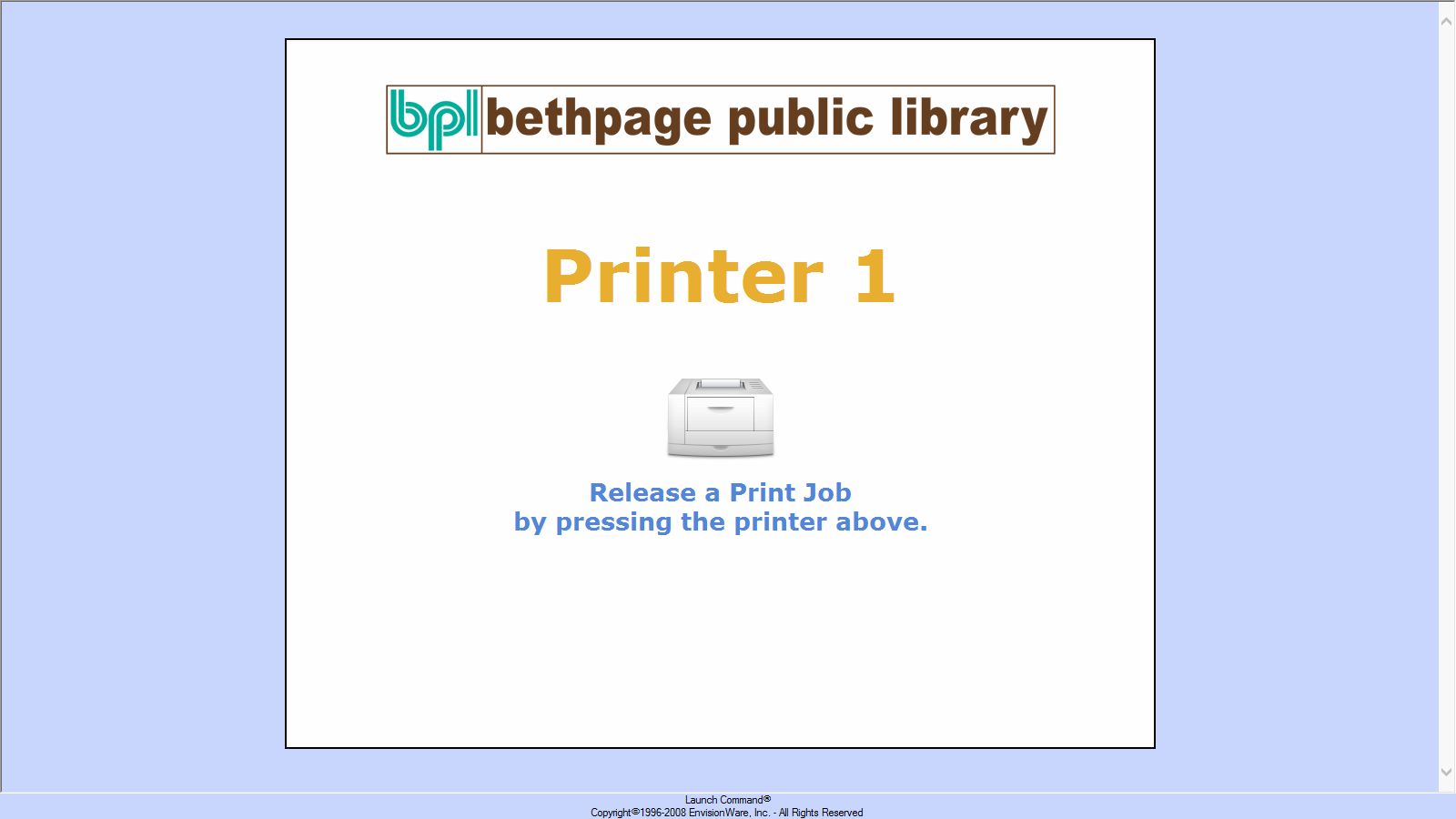 PC / Mobile Printing
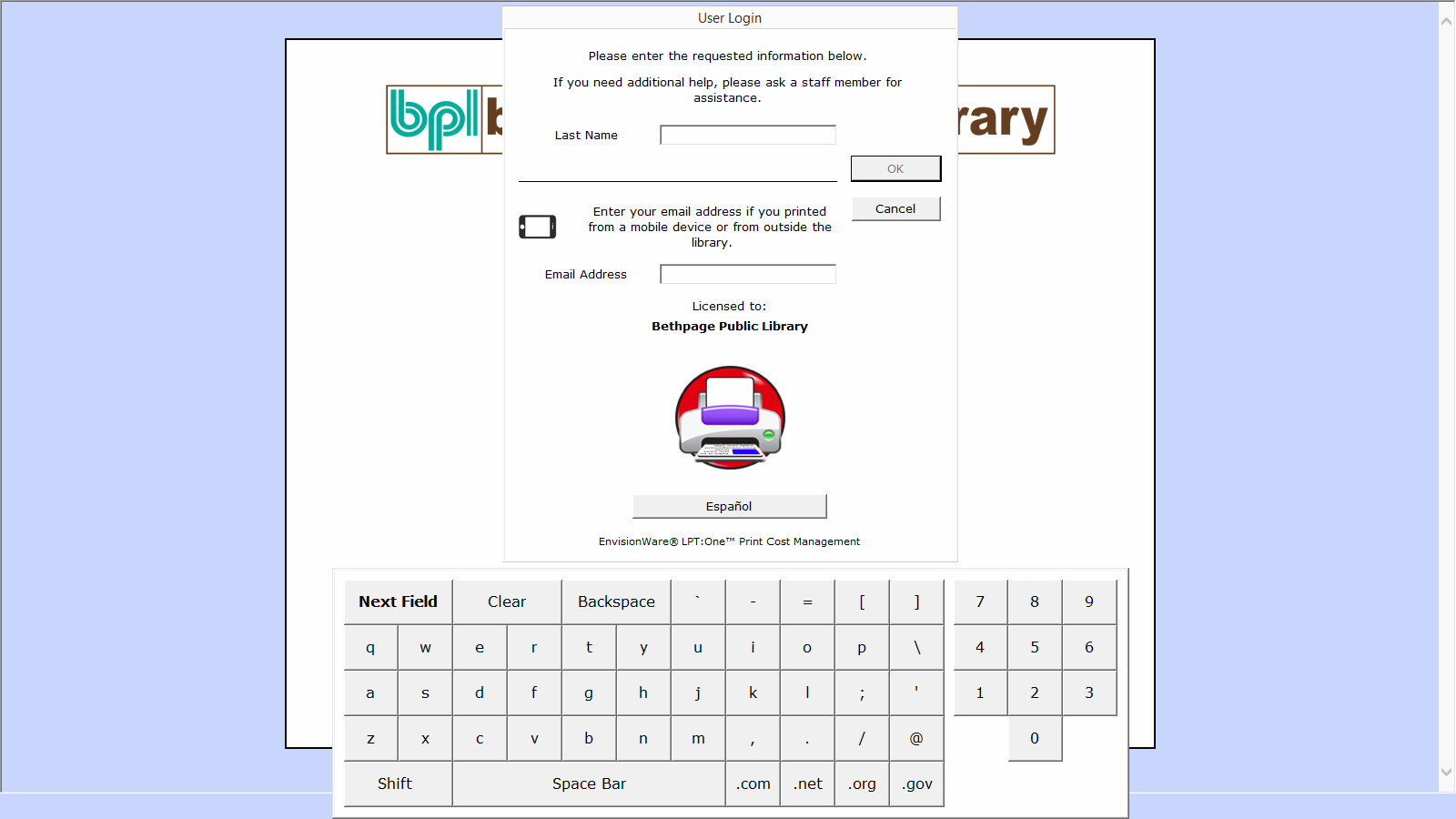 PC / Mobile Printing
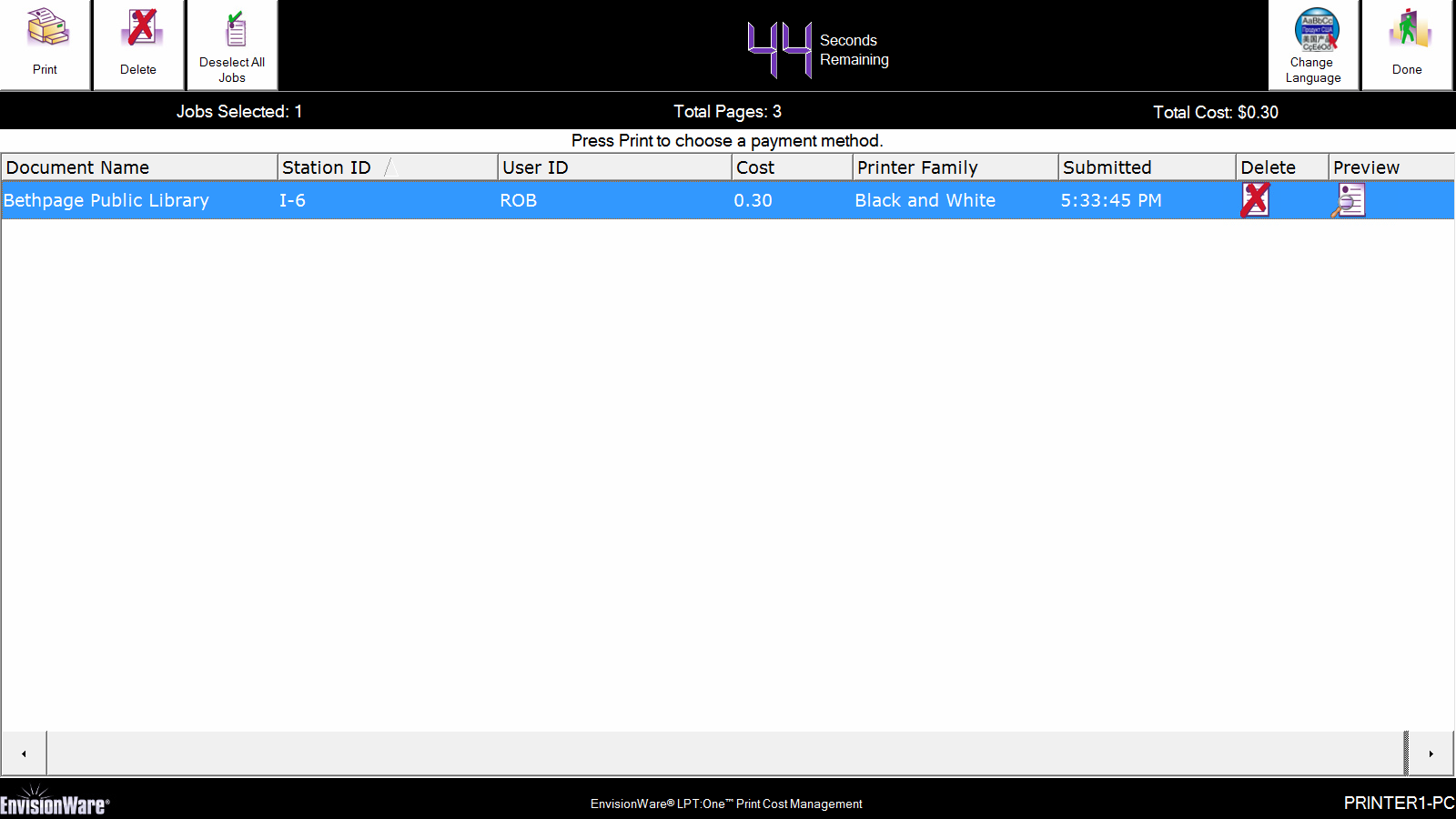 PC / Mobile Printing
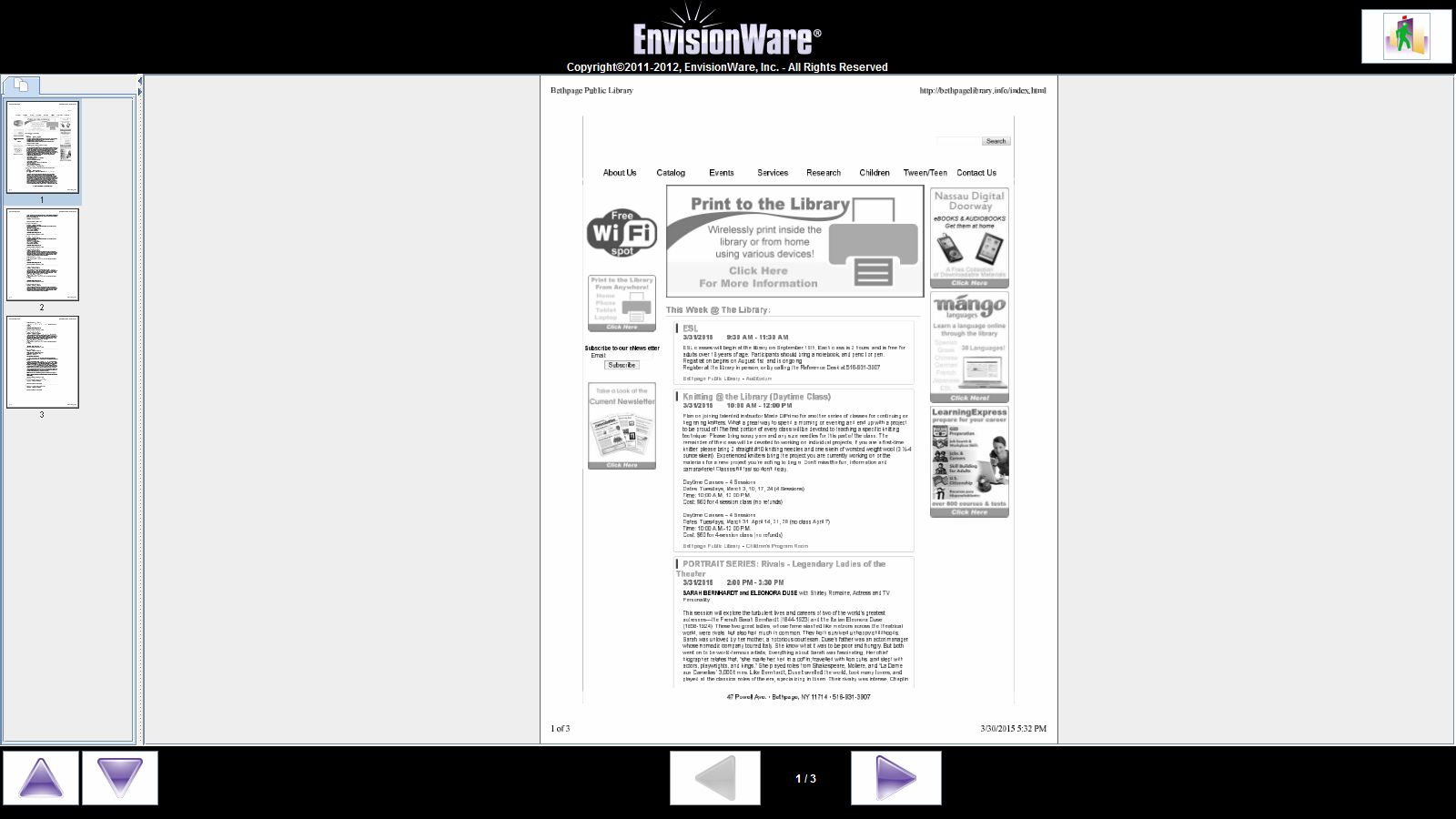 PC / Mobile Printing
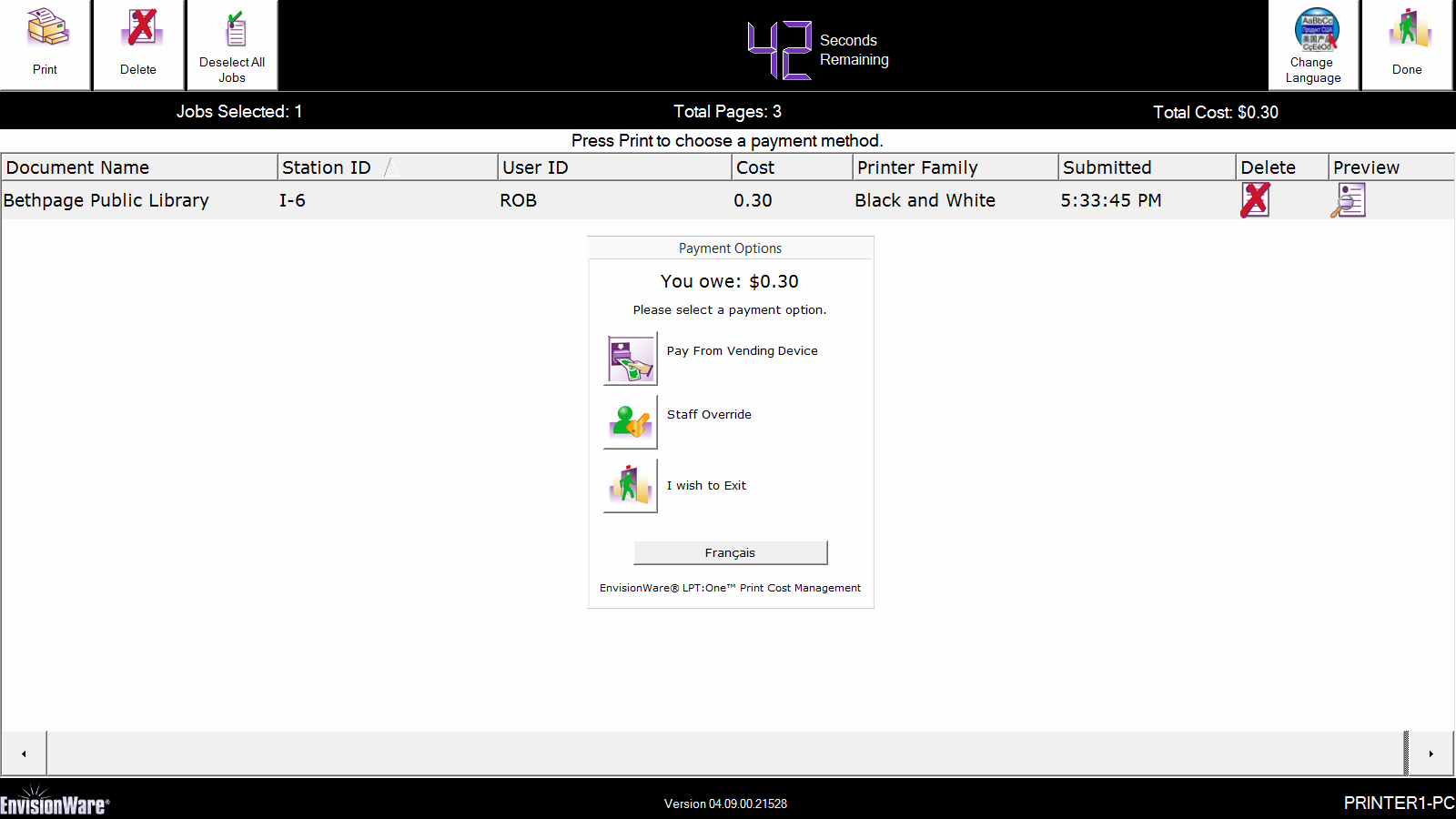 PC / Mobile Printing
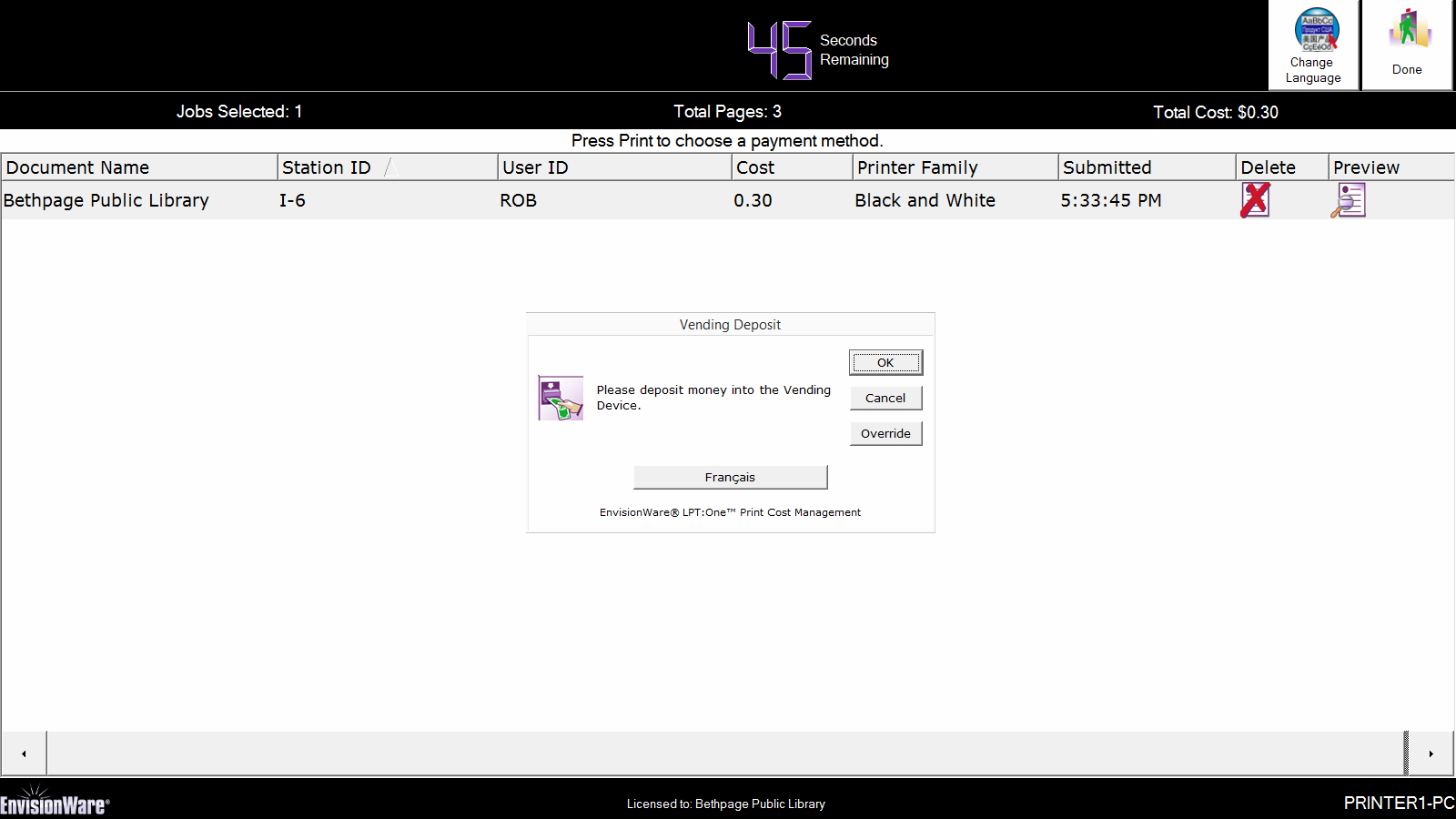 Raspberry Pi Display
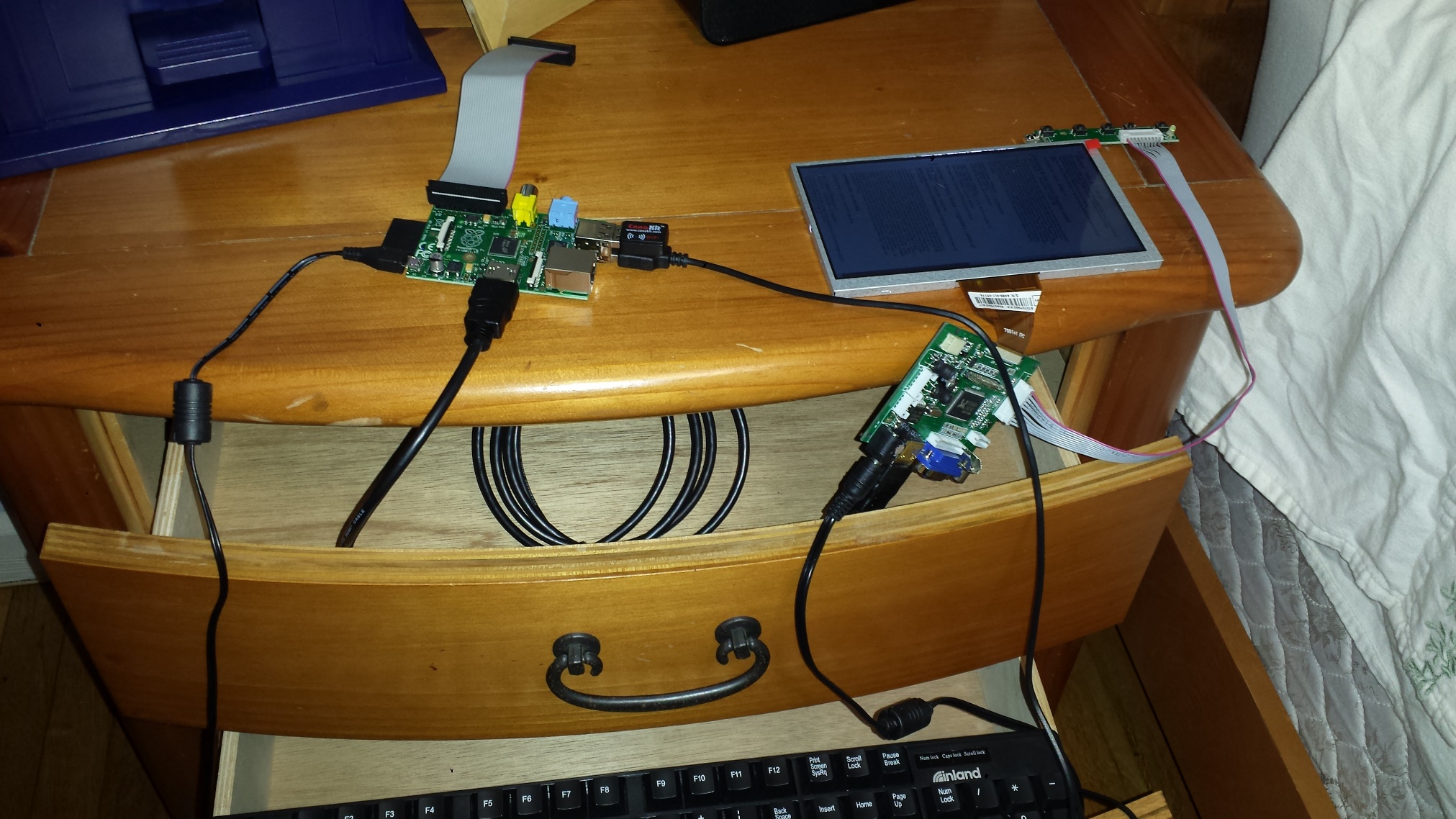 Raspberry Pi
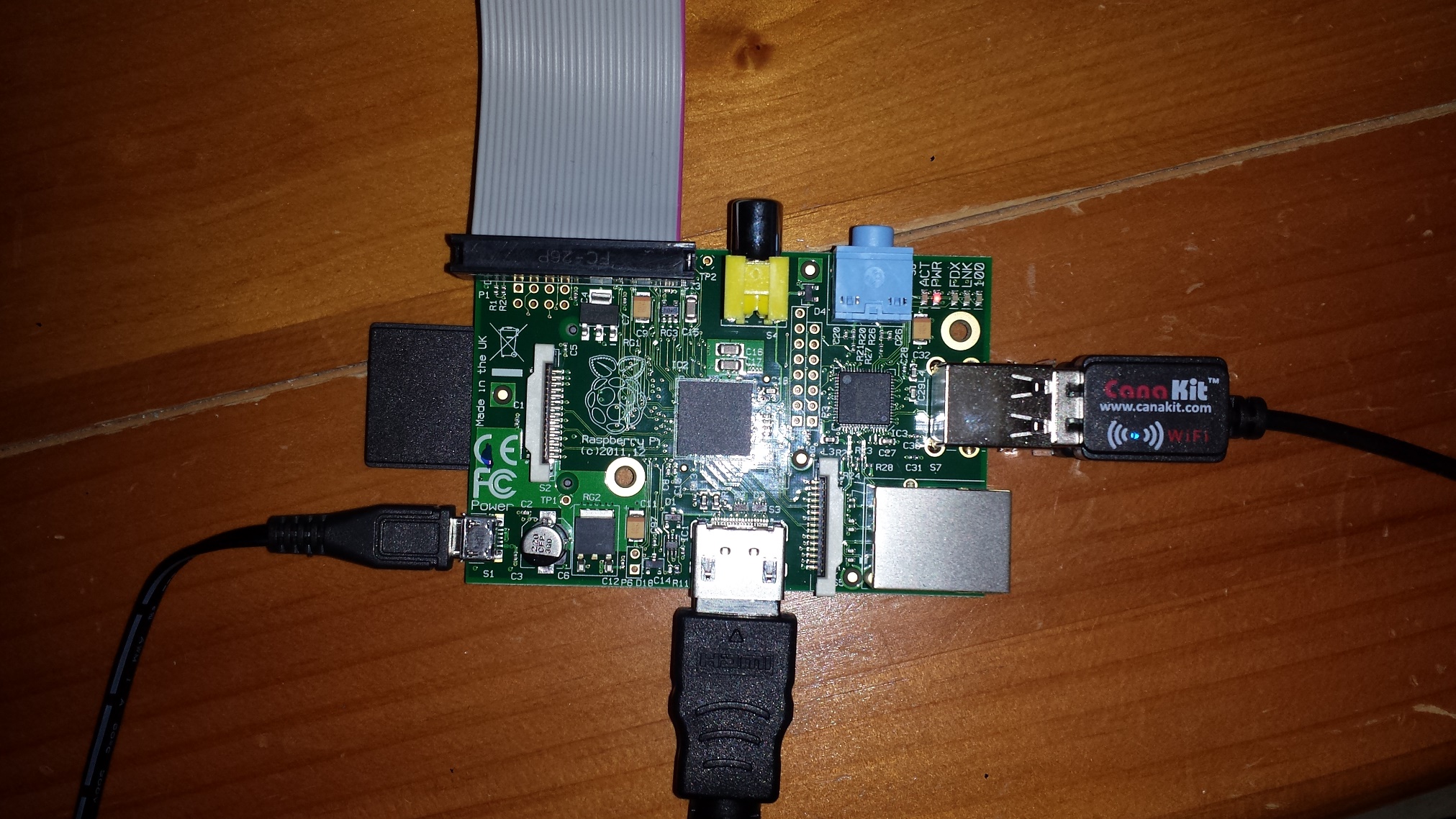 Raspberry Pi Display
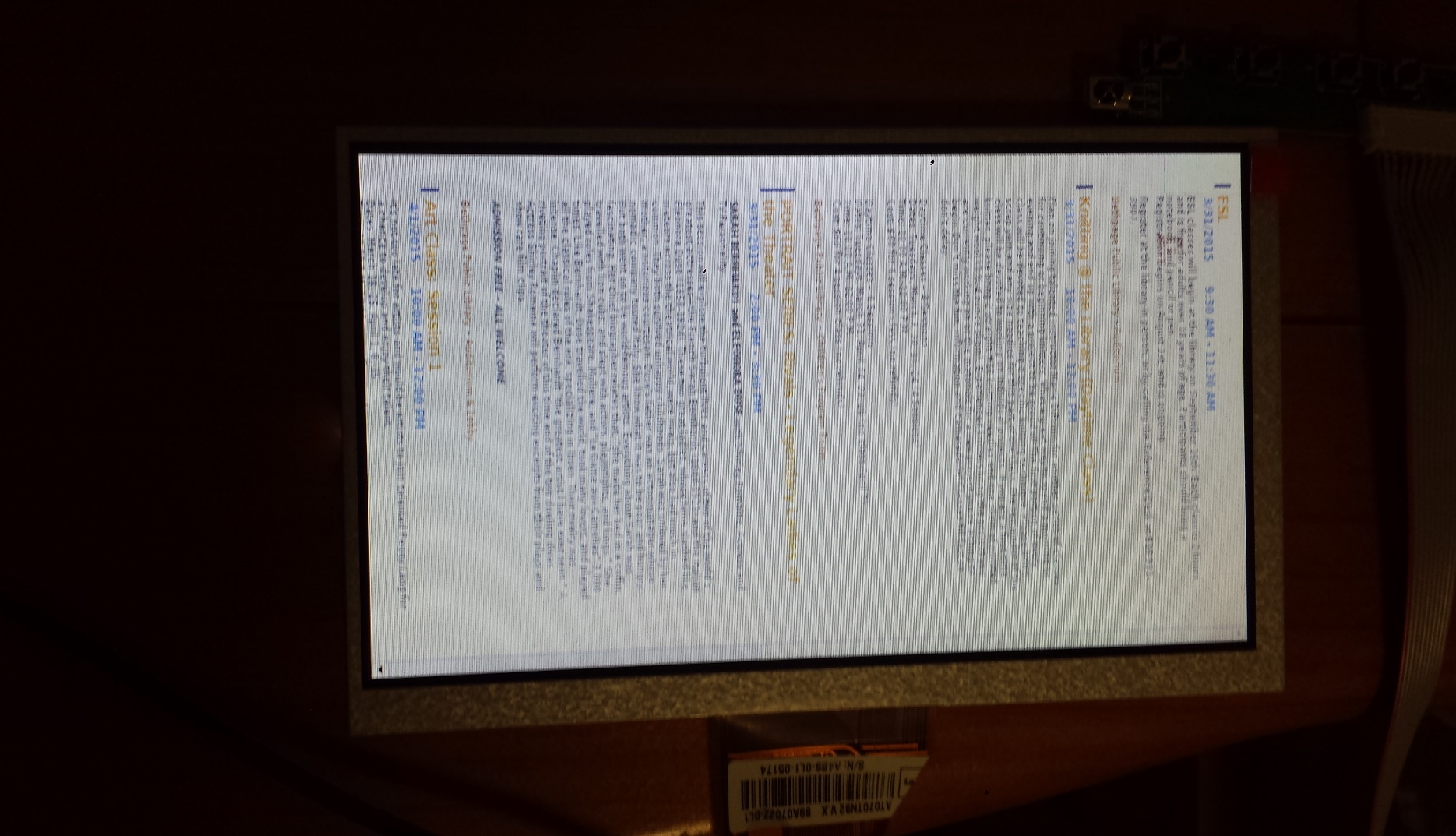 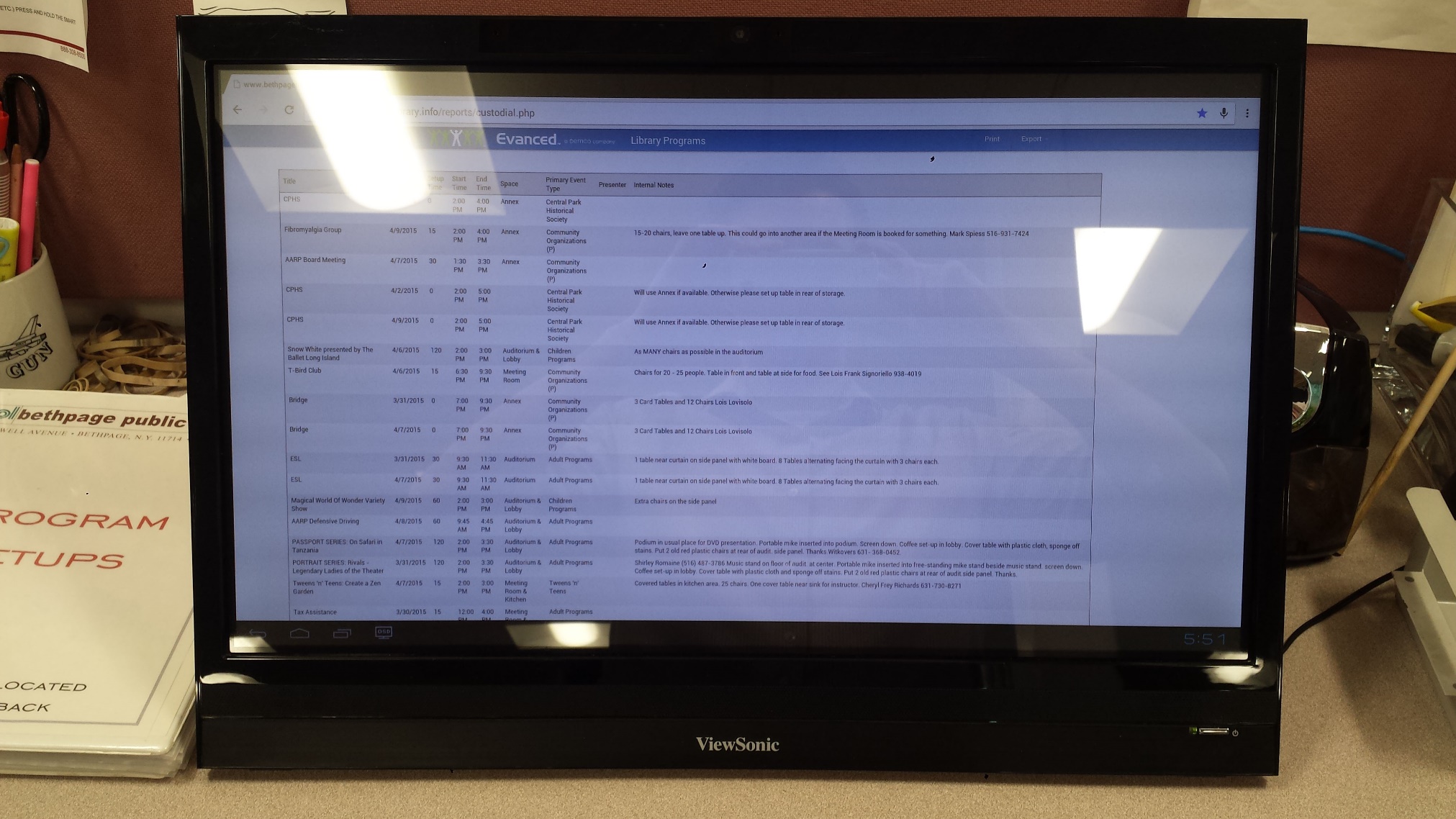 Custodian Calendar
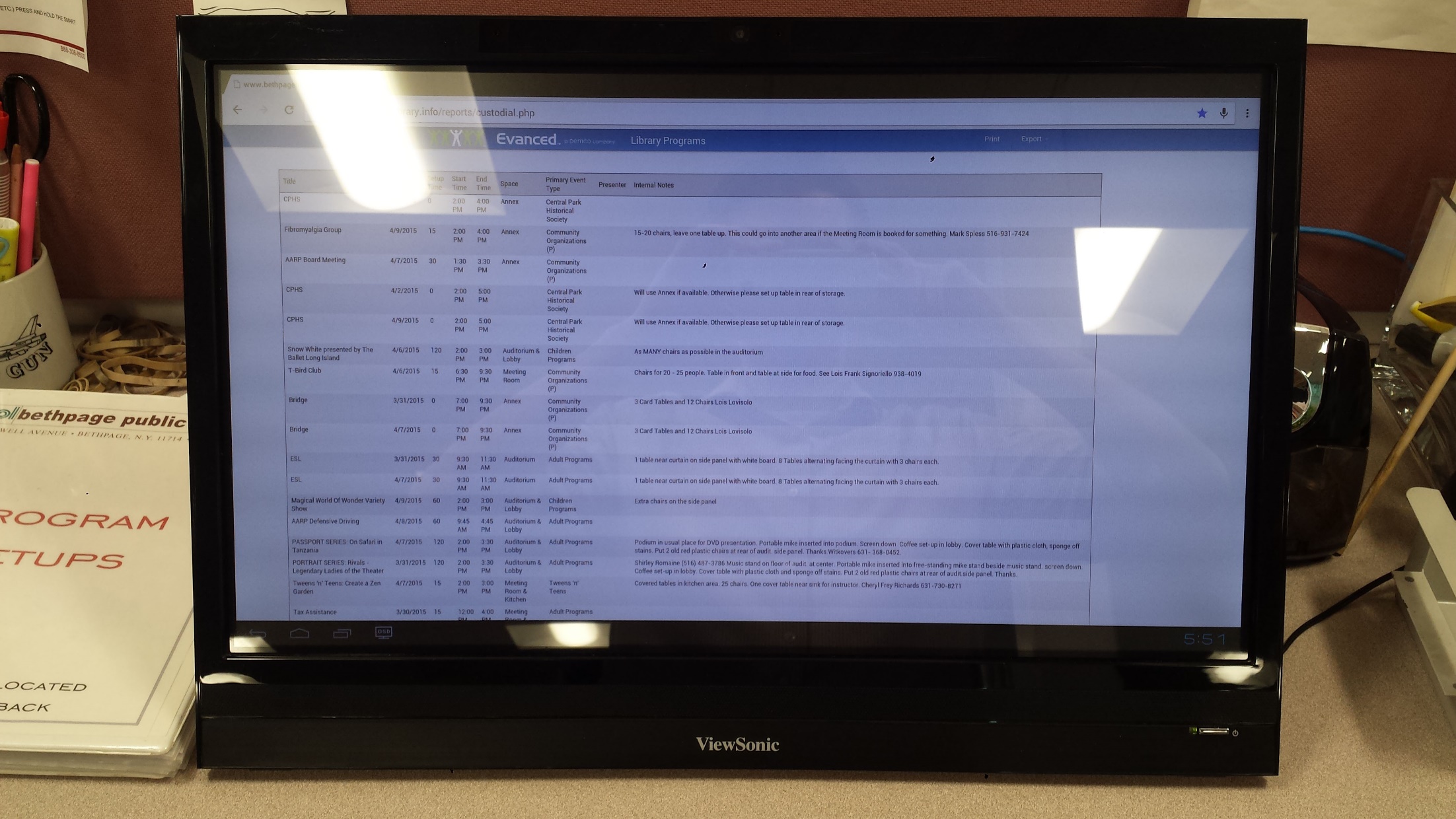 Any More Questions?
Rob Sporing
E-mail: RSporing@bethpagelibrary.info